NPA Knowledge Organiser: Year 2 Science – Autumn 1 – The Wright  Brothers
http://www.amazingpaperairplanes.com
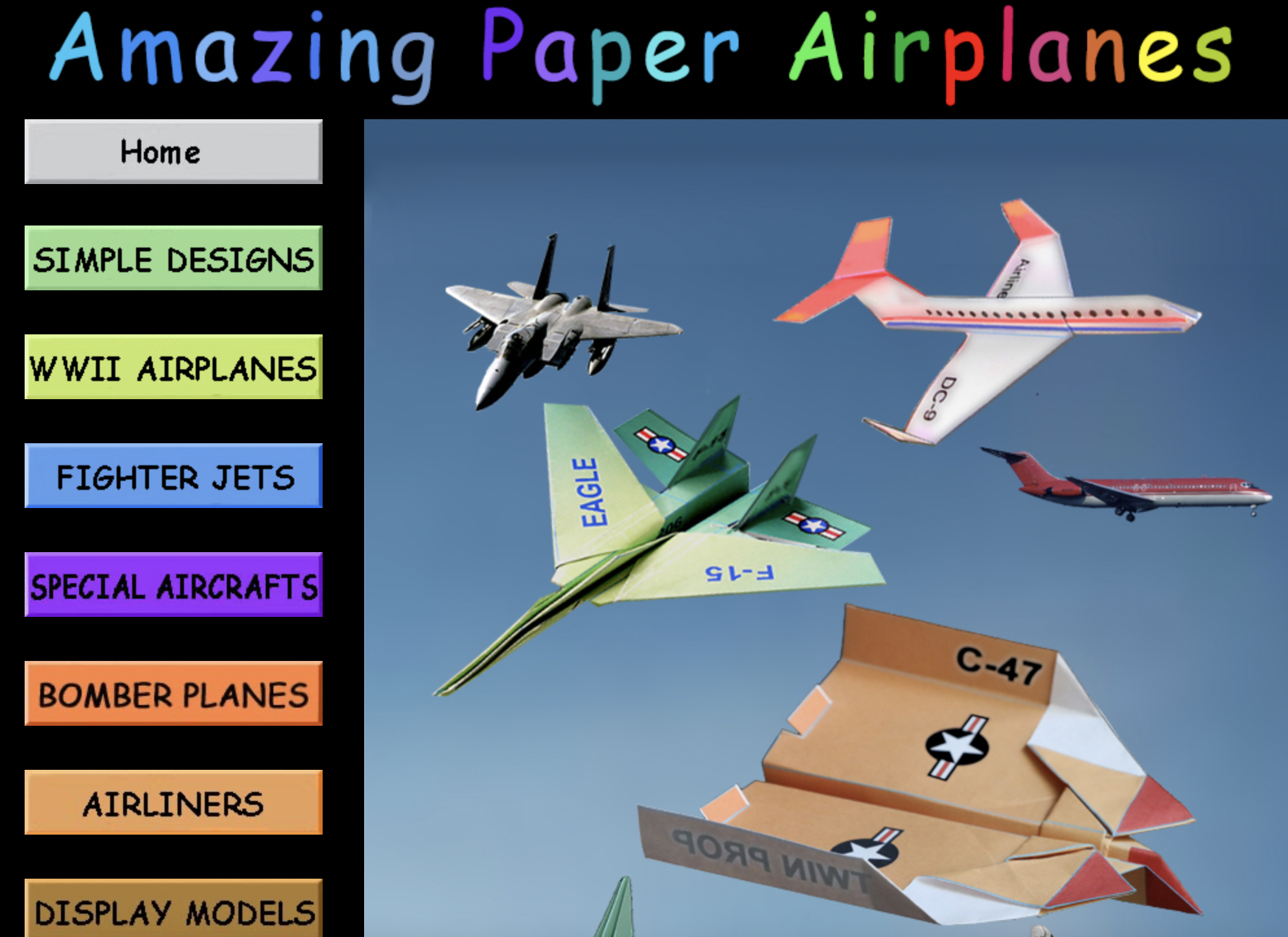 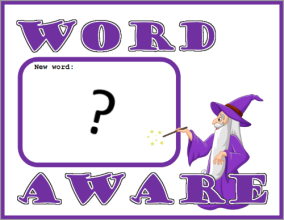 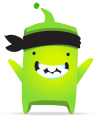 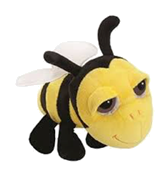 http://www.amazingpaperairplanes.com
STEM
Design your own paper plane!
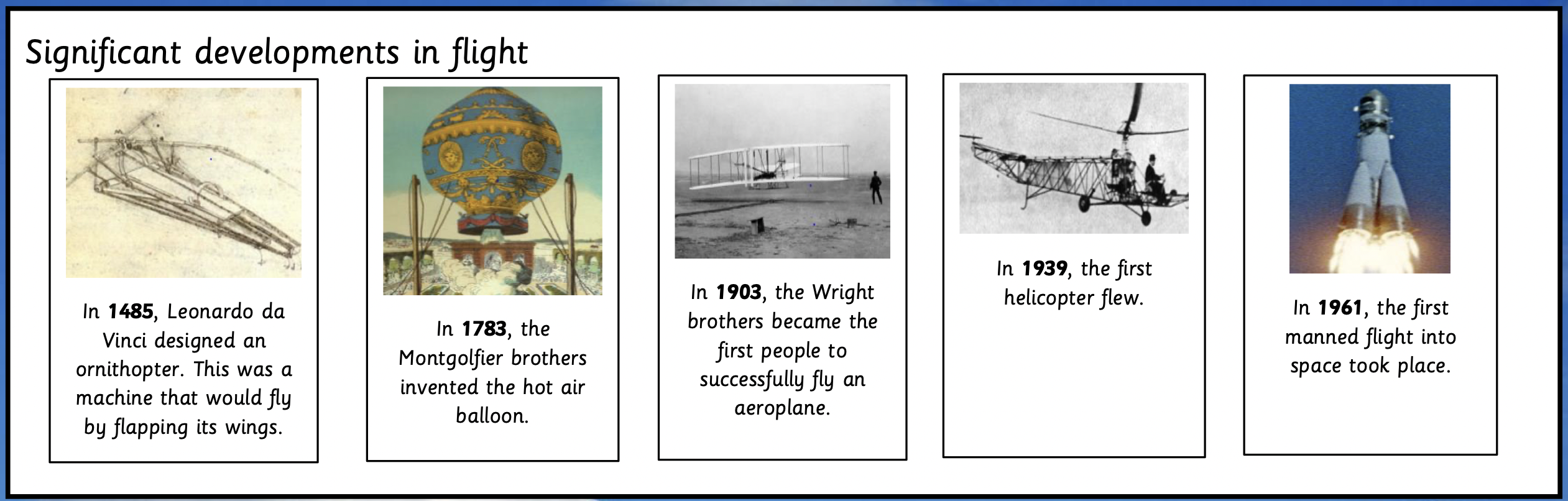 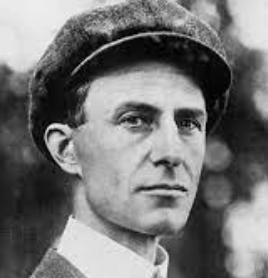 “Isn’t it astonishing that all these secrets have been preserved for so many years 
just so we could discover them.”
Wilbur Wright
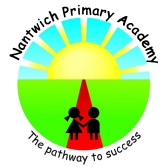 NPA Knowledge Organiser: Year 2 Science – Autumn 1 – The Wright Brothers
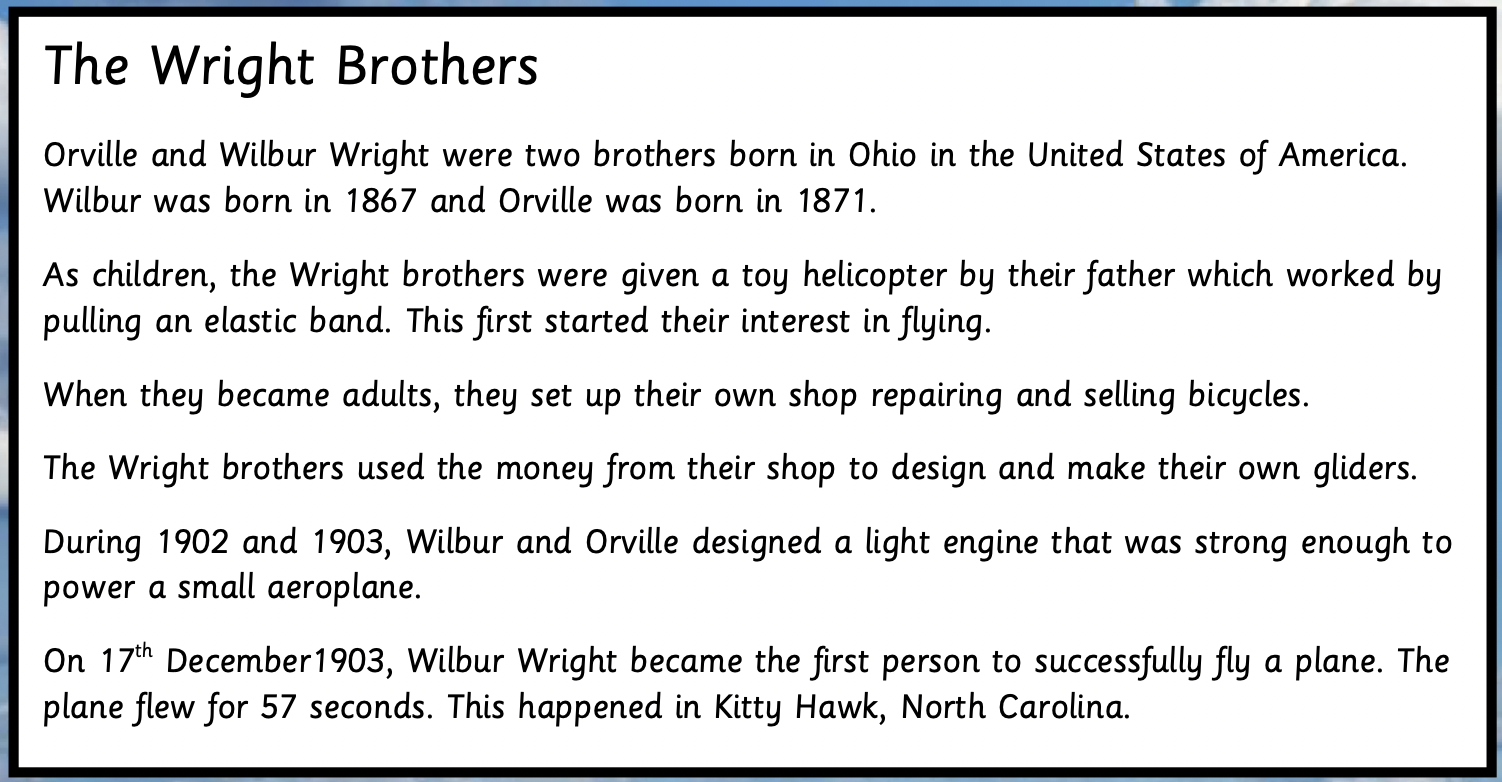 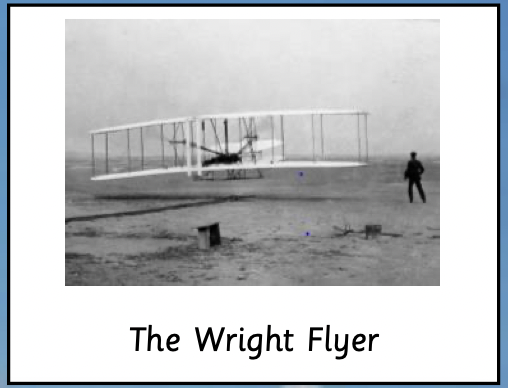 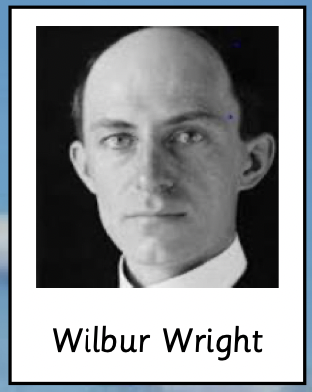 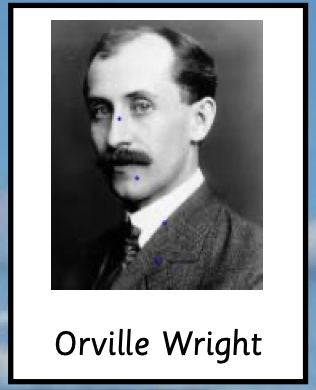 https://www.youtube.com/watch?v=-kjRL-Q-KBc
The Wright Brother’s First Flight
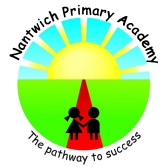